Nemzeti összetartozás napja a Szabó Pál Általános Iskola és Alapfokú művészeti iskolában „határtalanul”
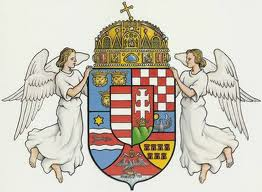 2014. Június 4.
                        Készítette: Petrusán       			Márta Lídia
Mikkor jött létre a törvény?
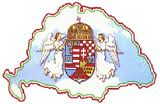 A nemzeti összetartozás napja az 1920-as trianoni békeszerződés aláírásának  90. évfordulójára emlékező, június 4-ére eső nemzeti emléknap Magyarországon, melyet 2010. május 31-én 302 igen, 55 nem és 12 tartózkodó szavazat mellett iktatott törvénybe az Országgyűlés.Törvényjavaslat neve: „Nemzeti Összetartozás melletti tanúságtételről. Törvényjavaslatot kezdeményezte: Kövér László (Fidesz) és Semjén Zsolt (KDNP) képviselők.Sólyom László köztársasági elnök 2010. június 3-án aláírta a törvényt, így az 2010. június 4-én hatályba is lépett.
Trianon 90. évfordulója
Magyar parlament 2010. június 4.
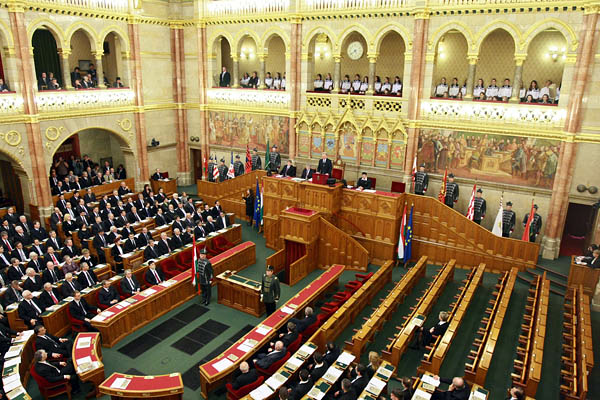 Trianon 1920. június 4.
Magyarország vesztesen kerül ki az első világháborúból (1914-1918)
Békekötés 1920. június 4. Versailles Nagy Trianon kastély:
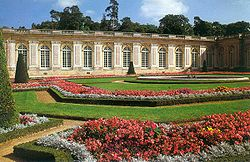 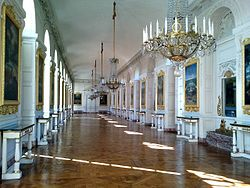 La galerie des Cotelles - Az 52 méter hosszú és hét méter széles folyosó, ahol Magyarország békeszerződését aláírták
A Nagy-Trianon látképe a kerttel
Trianon 1920. június 4.
Magyar békedelegáció vezetője  gróf Apponyi 
Albert volt:
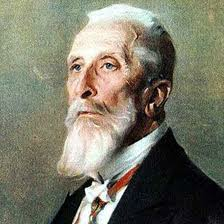 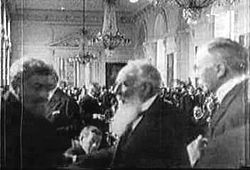 Nagy Trianon kastély, La galerie des Cotelles 1920. június 4., délután 16 óra 30 perc. A kép közepén Apponyi Albert
gróf Apponyi Albert
Trianon 1920. június 4.
Békeszerződés:
A „négy nagy”: 
Lloyd George angol, Orlando olasz, 
Clemenceau francia miniszterelnök 
és Woodrow Wilson amerikai elnök. 
Ők szabták meg a békefeltételeket.



A szerződést végül a lényegében erre kinevezett Simonyi-Semadam Sándor kormányának küldöttei, Drasche-Lázár Alfréd rendkívüli követ és Benárd Ágoston, népjóléti miniszter írták alá 1920. június 4-én. A szerződést az 1921. évi XXXIII. törvénycikkel iktatták be a magyar jogrendszerbe.
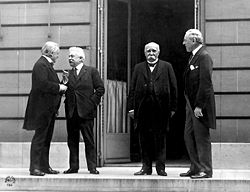 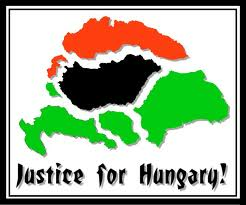 Trianon 1920. június 4.
Elcsatolt területek:

Romániához kerül : Erdély, Partium, Bánság keleti része- 103 093 km², a Magyar Királyság 31,78%-a
Csehszlovákiához kerül: Kárpátalja, Felvidék, Csallóköz - 61 633 km², a Magyar Királyság 18,9%-a
Szerb–Horvát–Szlovén Királysághoz kerül:  Szerémség, Drávaköz Bácska és a Bánság nyugati része, valamint a Muraköz és a Muravidék – 62 092 km², a Magyar Királyság 19,14%-a
egész Horvát-Szlavónország Független lesz; – 42 541 km², a Magyar Királyság 12,87%-a.
Ausztriához kerül : Burgerland - – 3 965 km², a Magyar Királyság 1,22%-a.
Sopron a „hűség városa” – népszavazás
Terület vesztesség: 282 870 km²-ről  -  92 963 km²-re csökkent
Lakosság vesztesség: 20 886 487 fős ország lakossága 7 615 117 főre esett vissza.
Trianon 1920. június 4.
Elcsatolt területek:
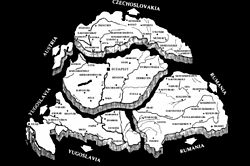 Apponyi Albert Vörös térképe
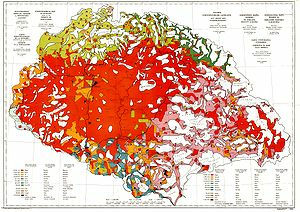 Elcsatolt területen élő magyarok
Erdélyi magyarok (Románia): 1 440 000
Felvidéki magyarok (Szlovákia): 520 500
Vajdasági magyarok (Szerbia): 293 000
Kárpátaljai magyarok (Ukrajna): 170 000
Ausztriai magyarok: 70 000
Horvátországi magyarok: 16 500
Szlovéniai magyarok: 10 000
     ( 2000-es évi adat)
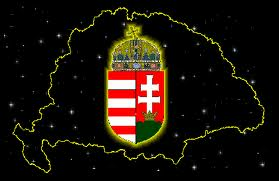 Elcsatolt területen élő magyarok élete
A legtöbb országban a magyaroknak biztosítanak:
óvodákat, iskolákat, gimnáziumok, egyetem, főiskolák,
Napi lapok, heti lapok, havi lapok, rádió és Tv  - műsor,
Kulturális rendezvények                            
Saját anyanyelv használta                    
Kettős állampolgárság 2010. augusztus 20.
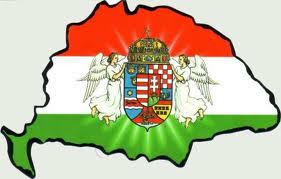 Elcsatolt területen élő magyarok élete
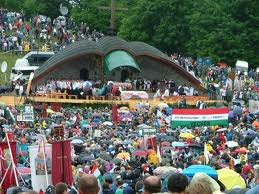 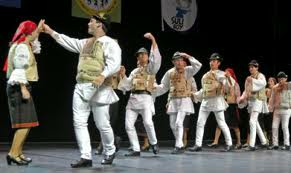 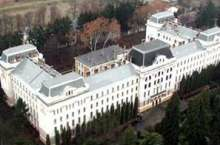 Mi a feladatunk?
Területeket elcsatolhatták, de a nemzet egy:

Nyelvünk

Kultúránk
                                    ÁPOLÁSA
Történelmünk   
 
Identitásunk
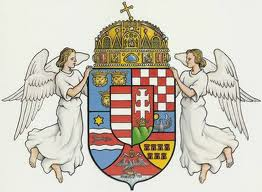 HATÁRTLANUL 2014.05.02-05.04.Nagyszalonta
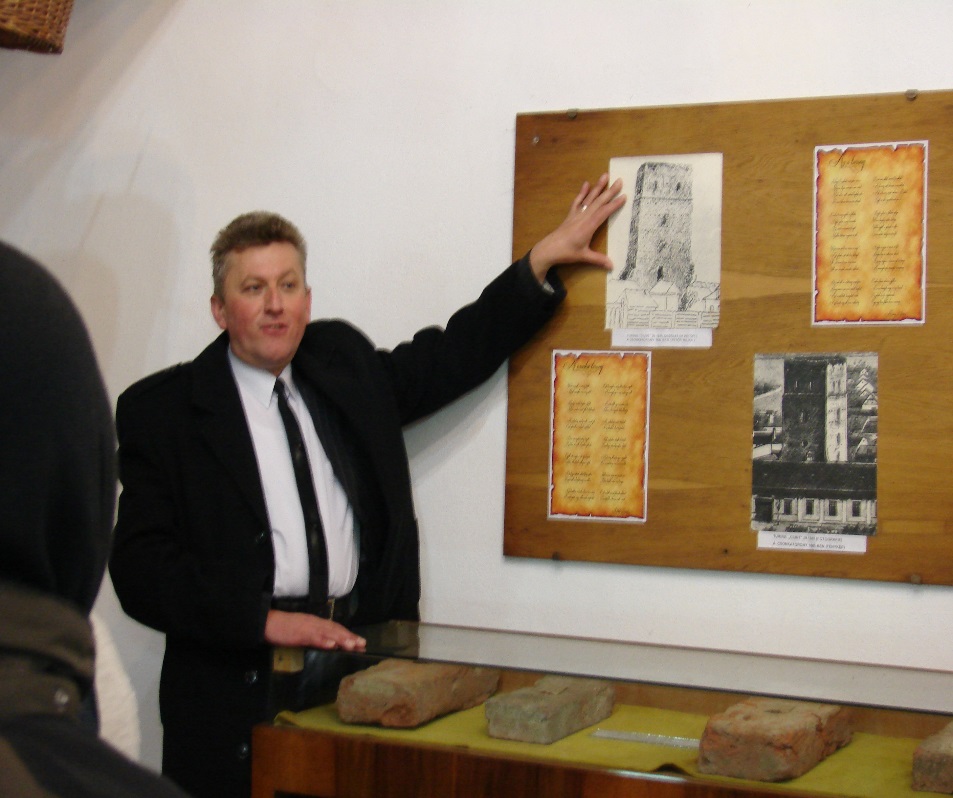 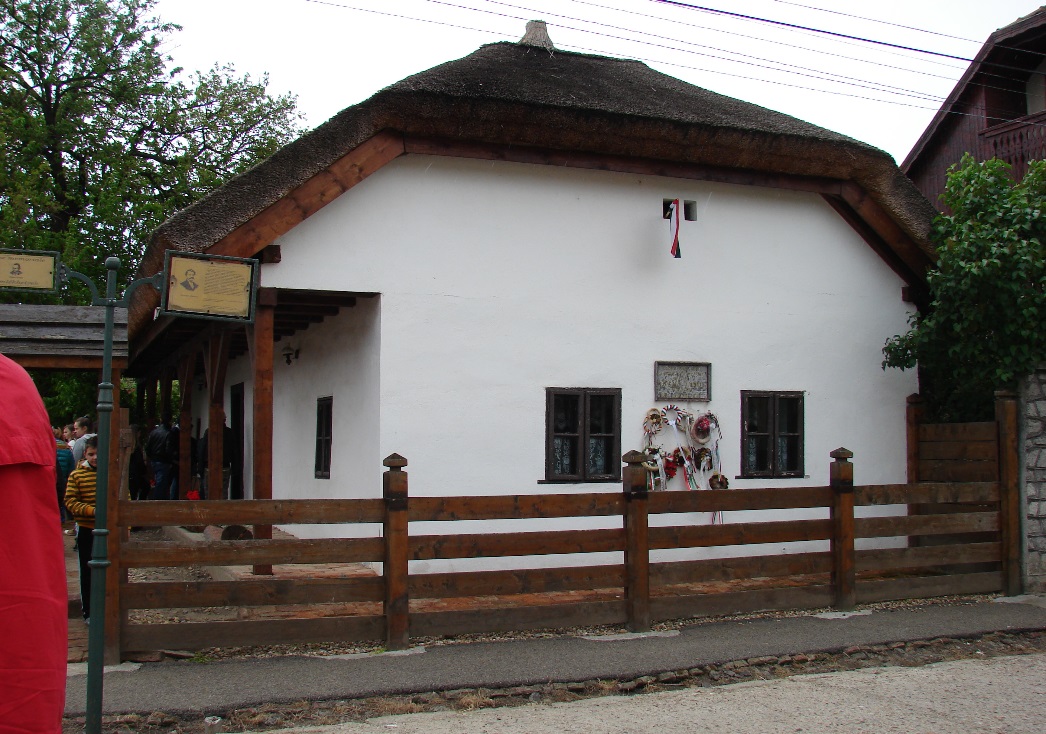 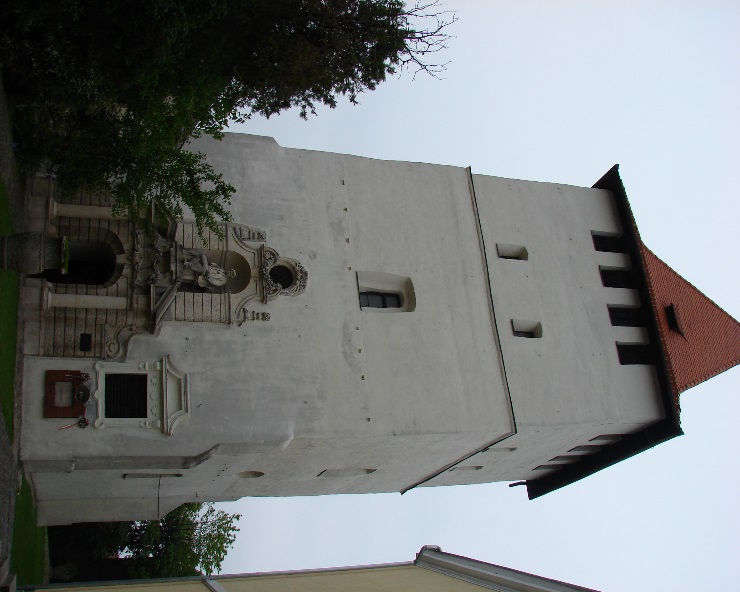 Nagyvárad                                Szacsvay Imre                                  Általános Iskola
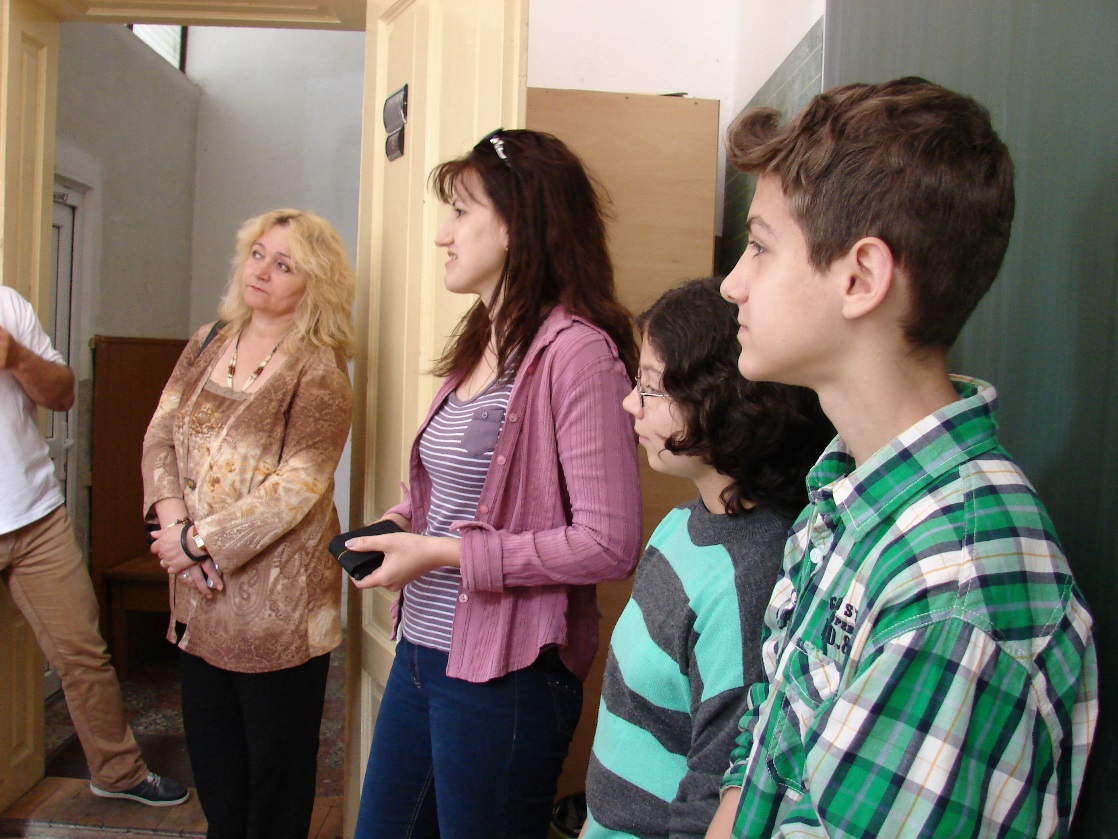 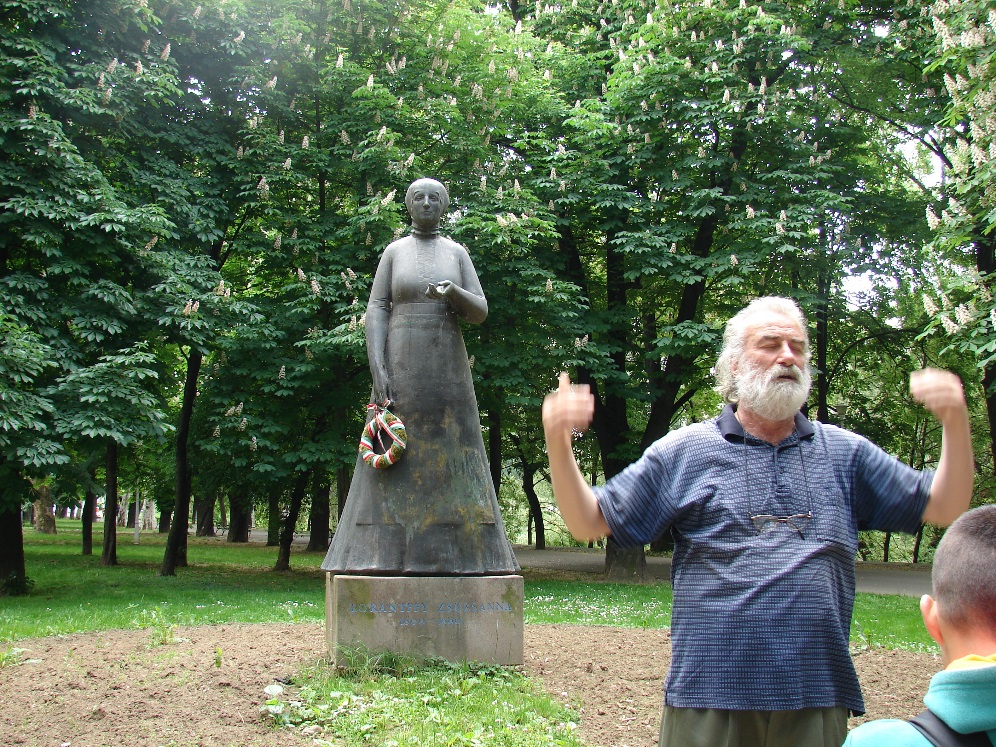 Nagyvárad
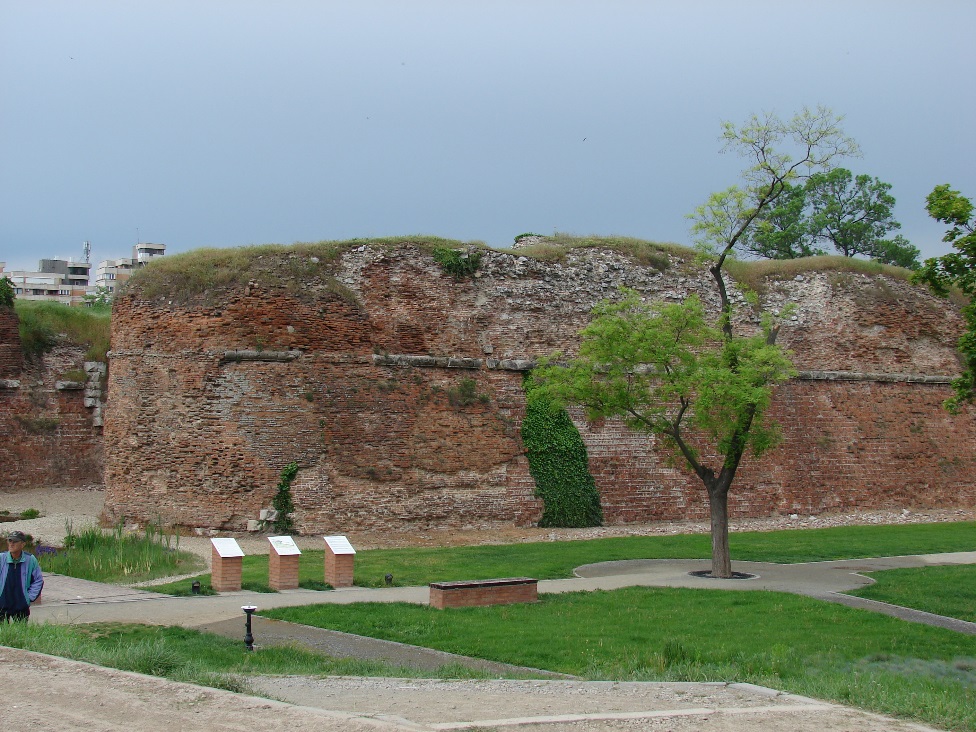 Nagyvárad
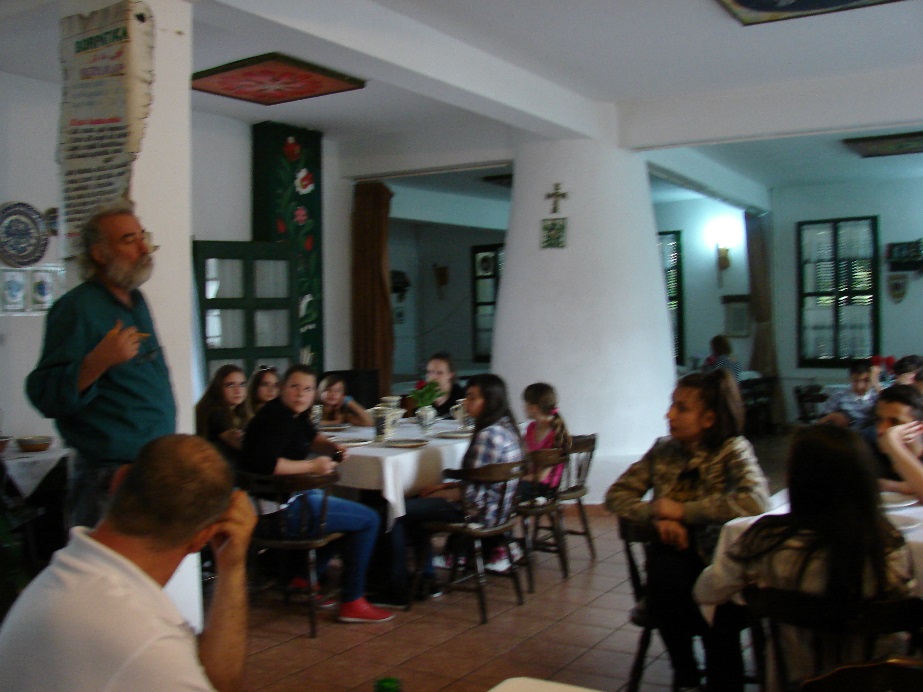 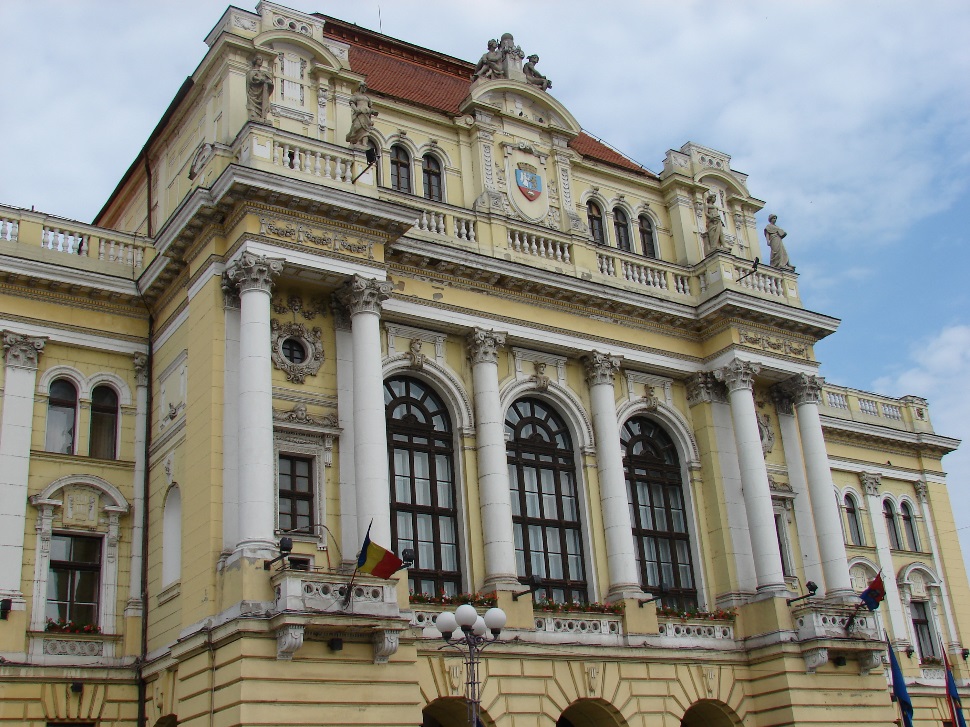 Szent László
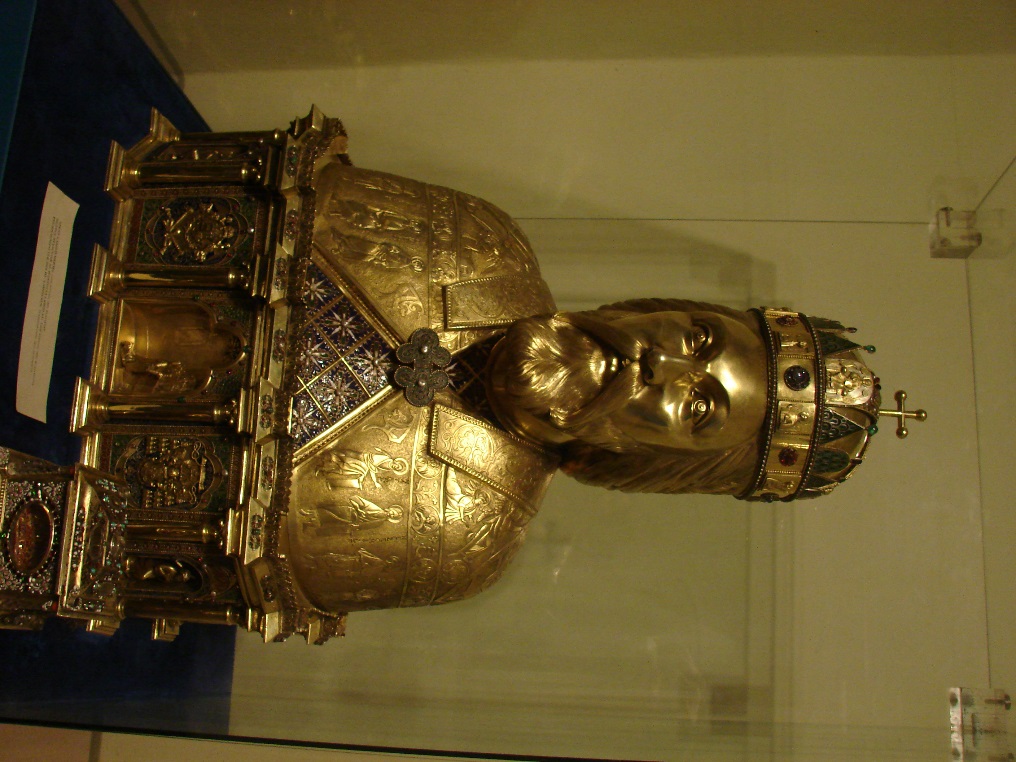 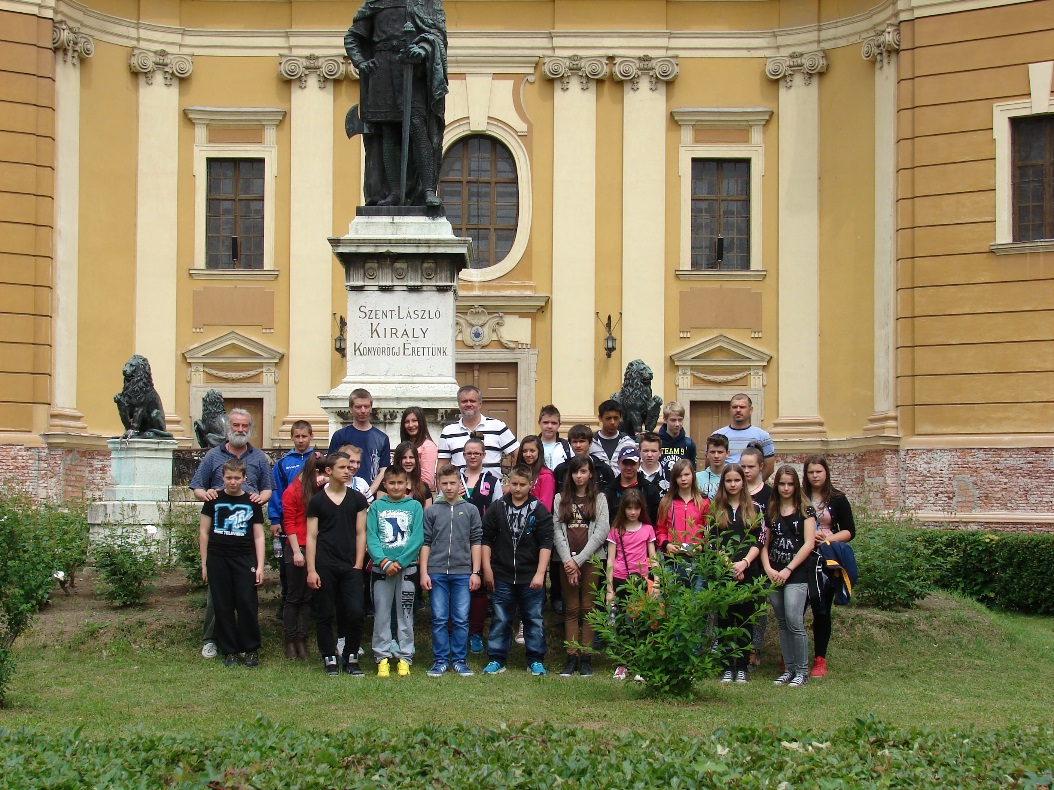 Ady Endre
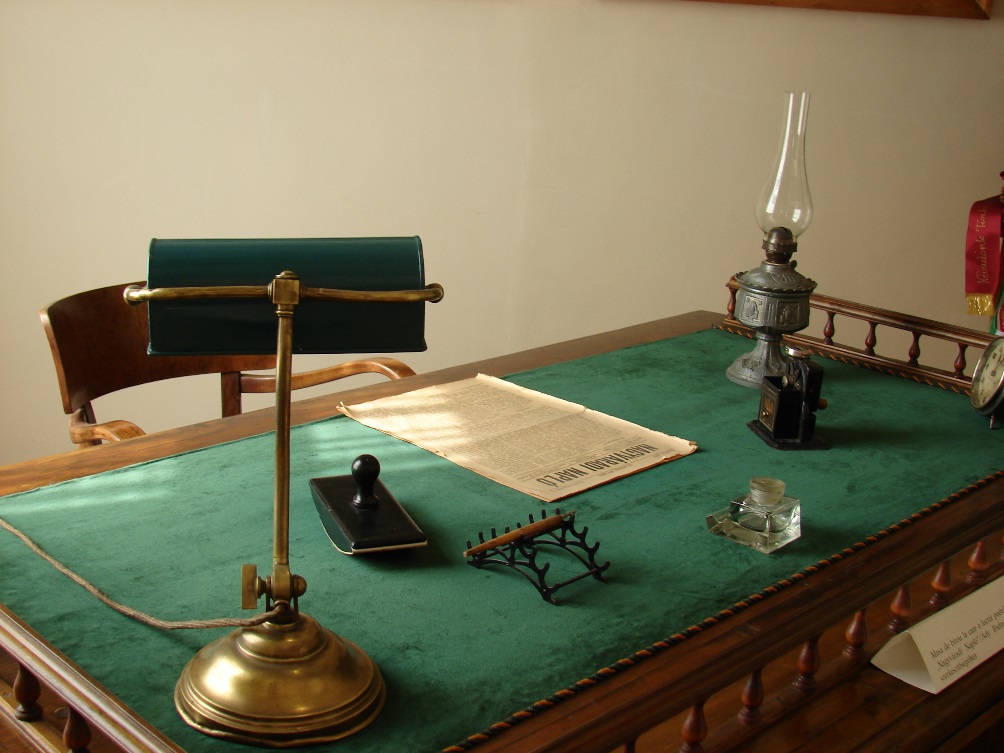 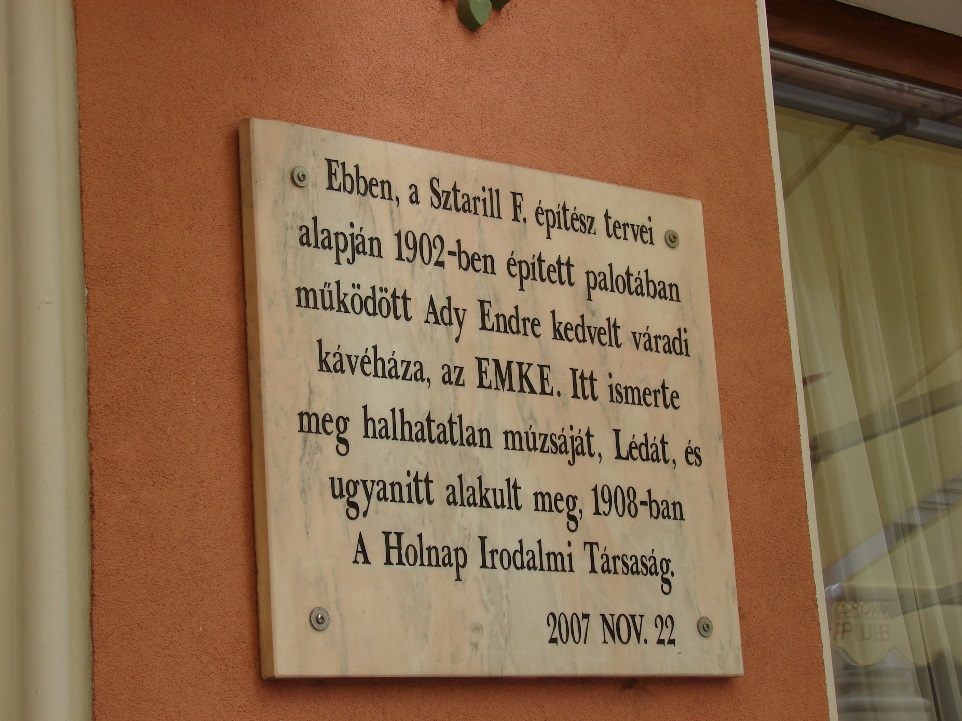 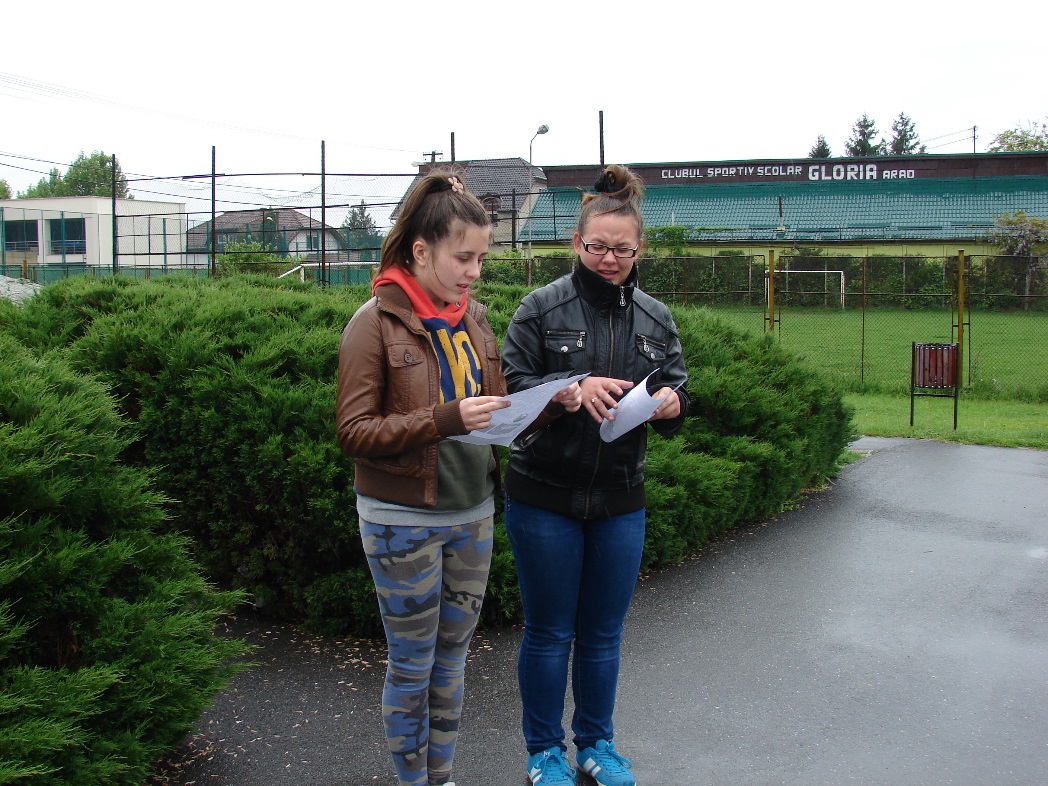 Arad
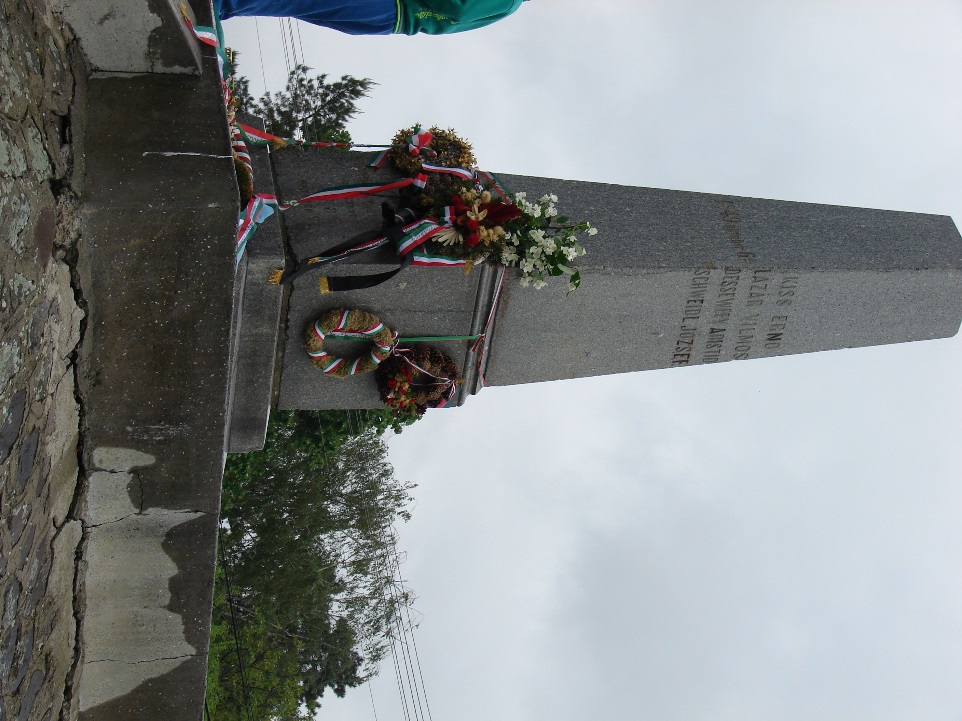 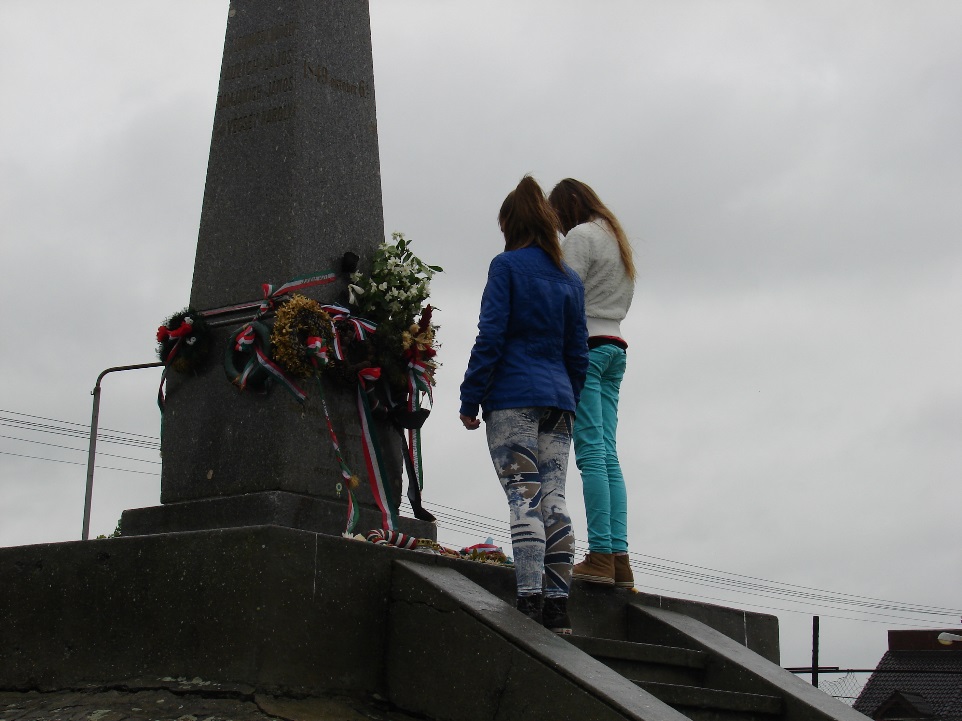 Nemzeti összetartozás napja a  Szabó Pál Általános Iskola és Alapfokú művészeti iskolába
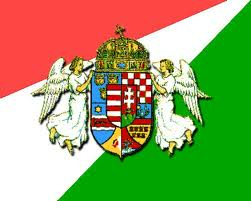 Köszönöm a figyelmeteket!